Rainbow Fish, Red Frog
Writing Unit 3 Week 8 Day 2
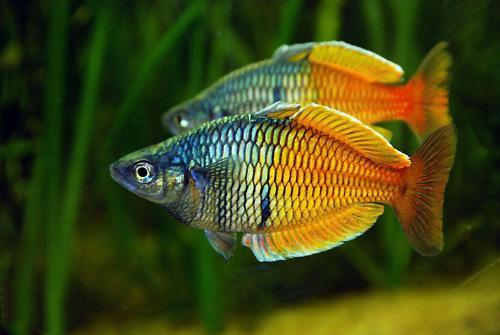 One fish, two fish

There go the rainbow fish

Racing through seaweed.
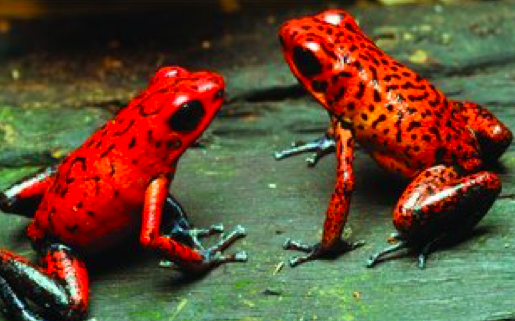 One frog, two frogs

Ruby-red, ribbiting frogs

Resting on a red, rough log.
Rainbow Fish, Red Frog
One fish, two fish
There go the rainbow fish
Racing through seaweed

One frog, two frogs
Ruby-red ribbiting frogs
Rest on a red, rough, log